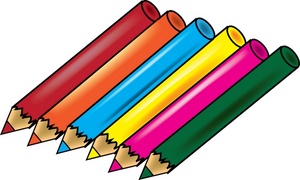 NARIŠI
V nadaljevanju imaš prikazanih kar nekaj živali in načine kako ji narisati.
Oglej si jih, nato pa si izberi 3 – 5 živali, jih nariši in pobarvaj

ŽELIM TI VELIKO USTVARJALNEGA VESELJA
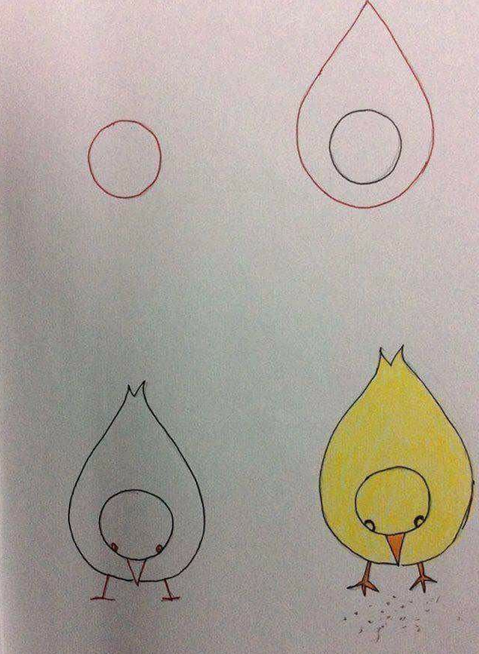 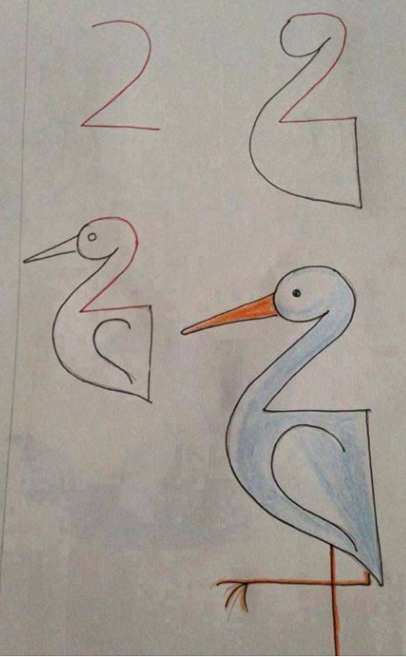 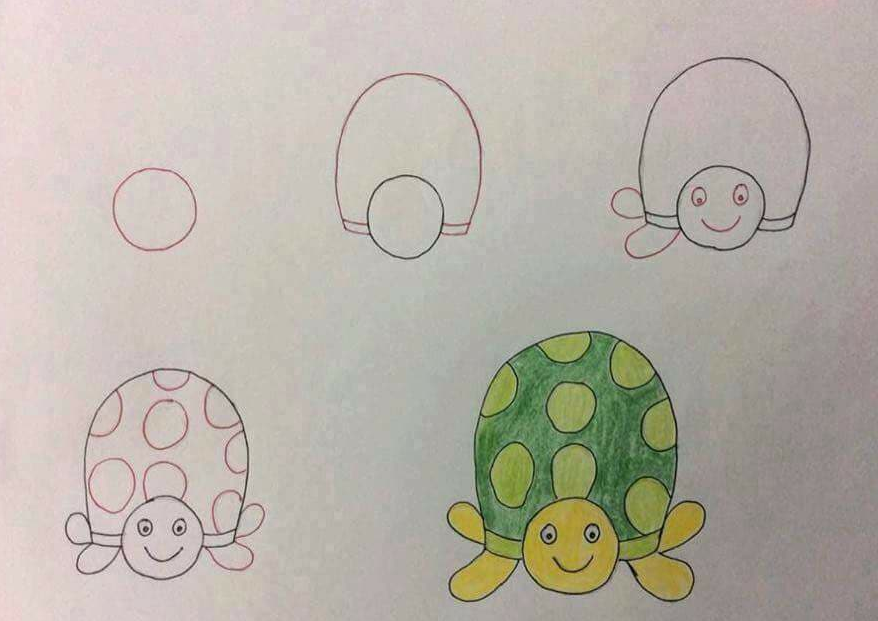 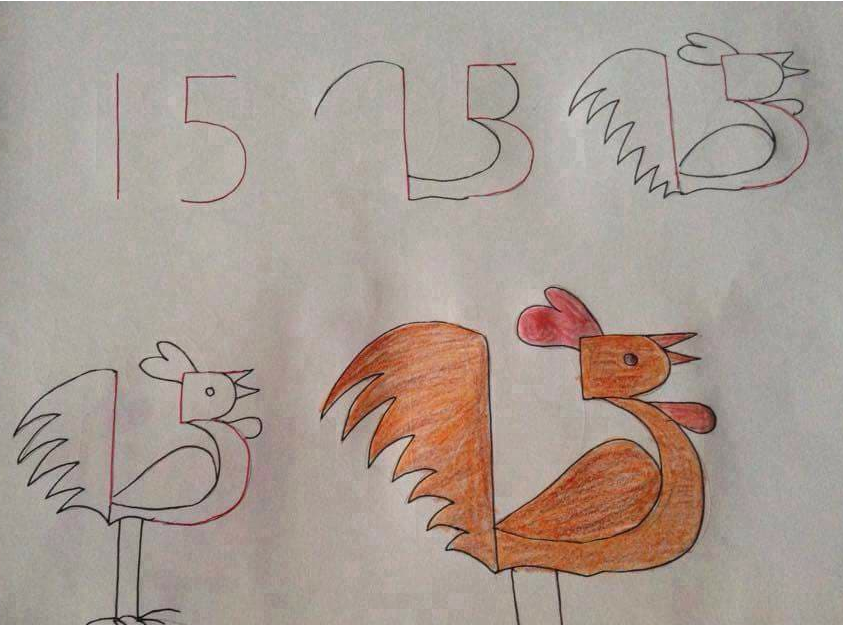 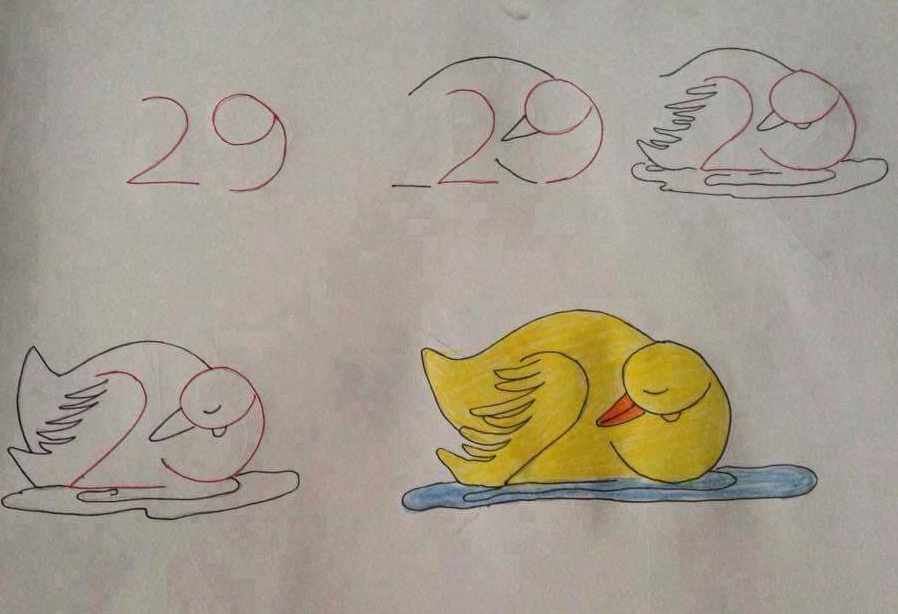 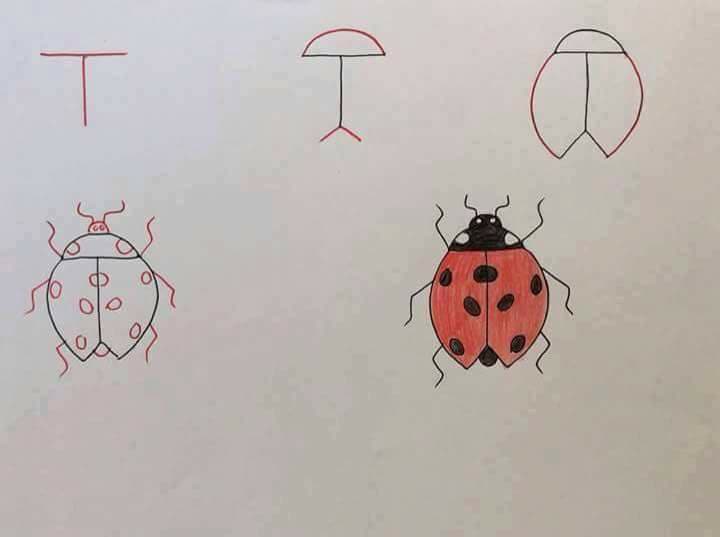 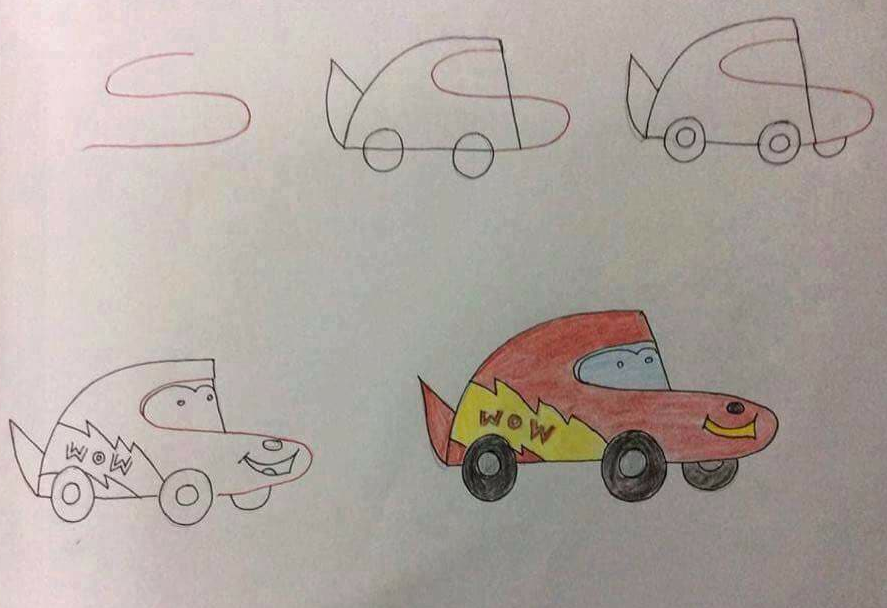 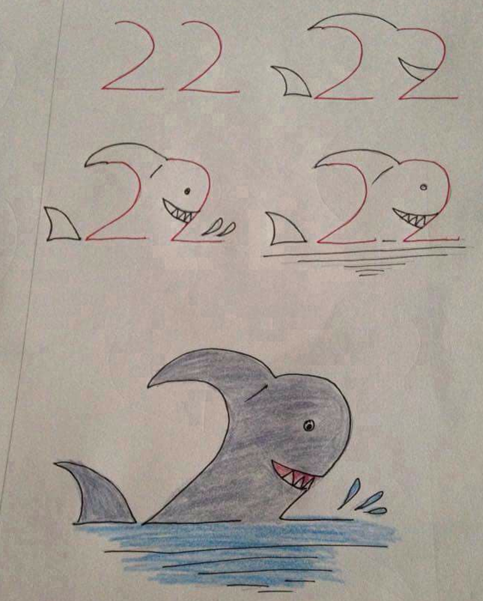 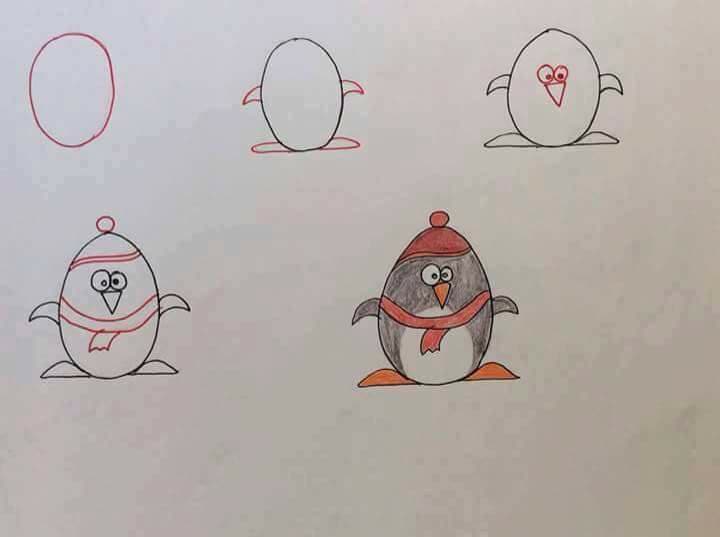 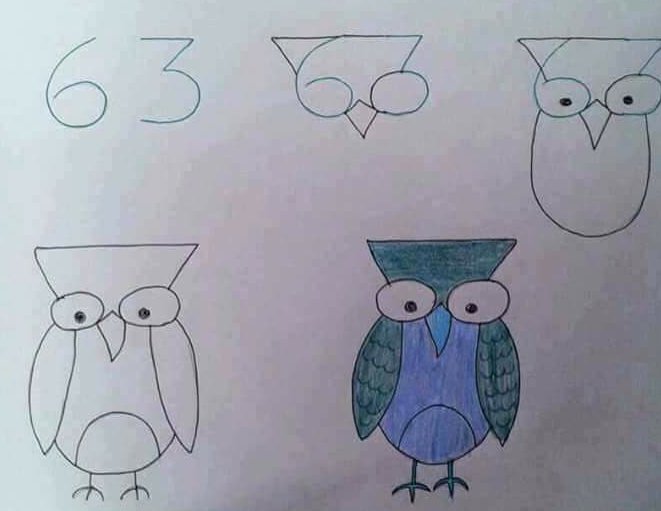 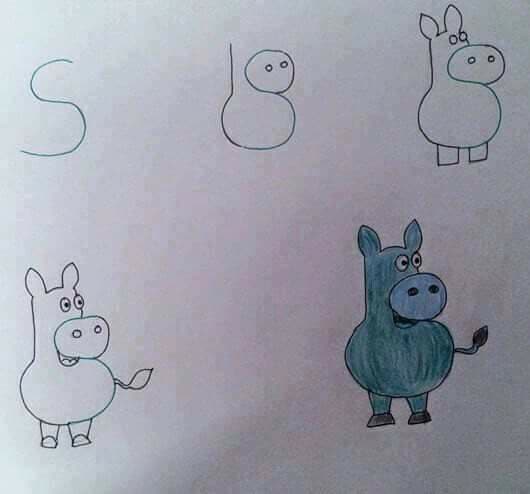 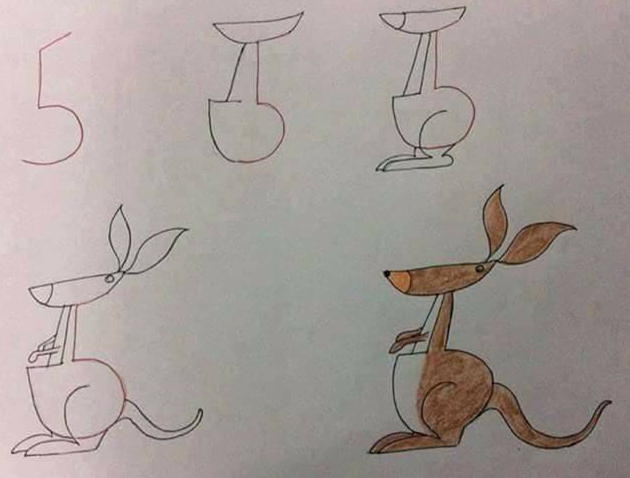 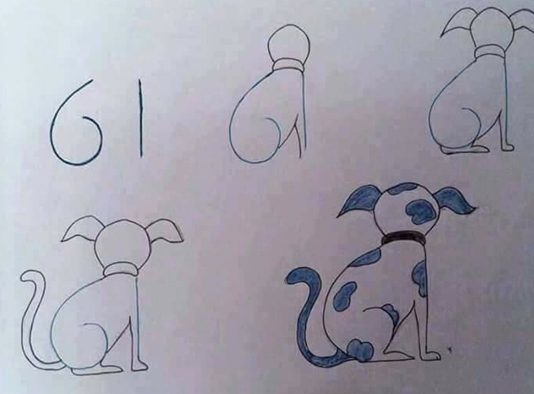 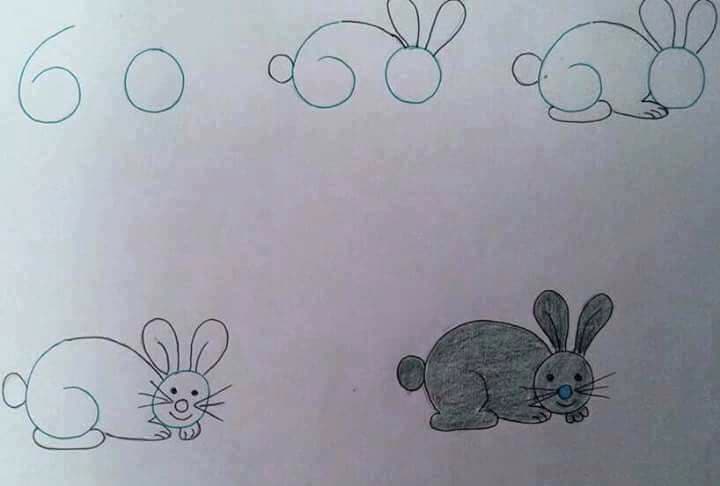 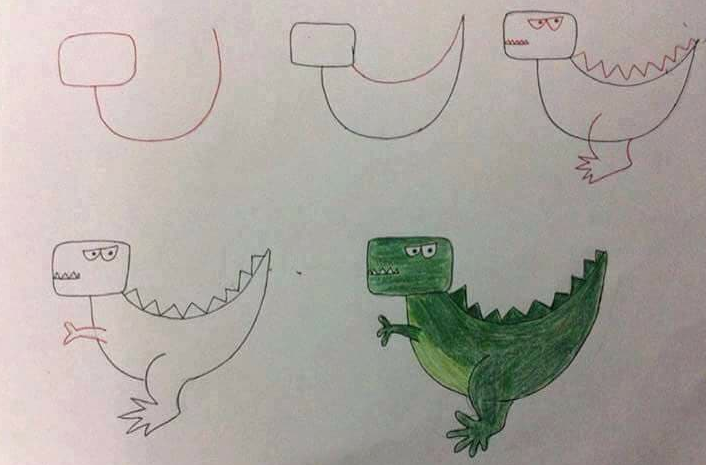 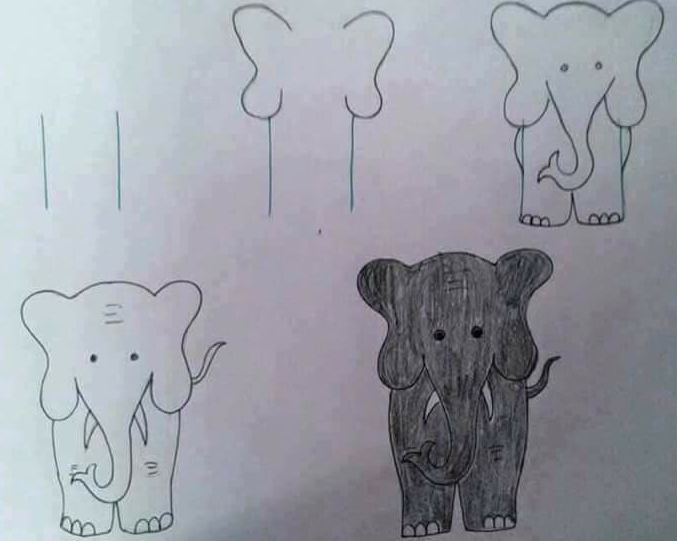 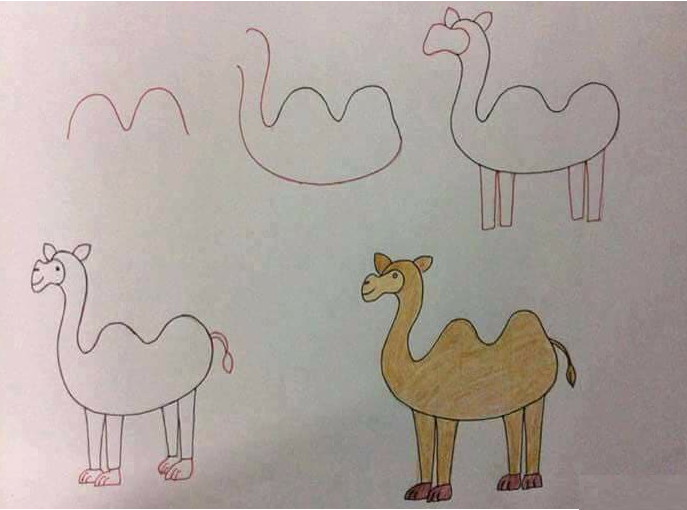 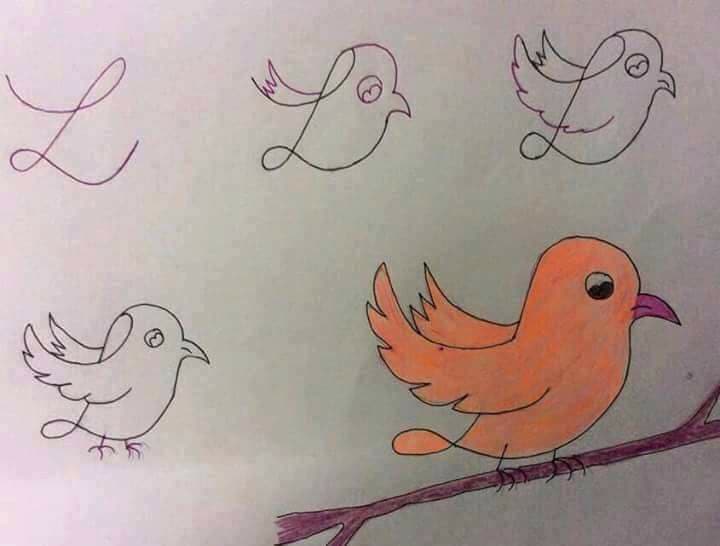 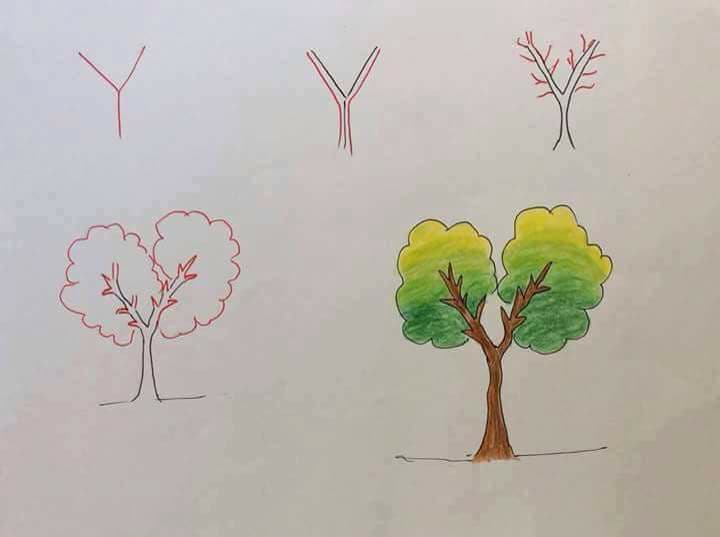 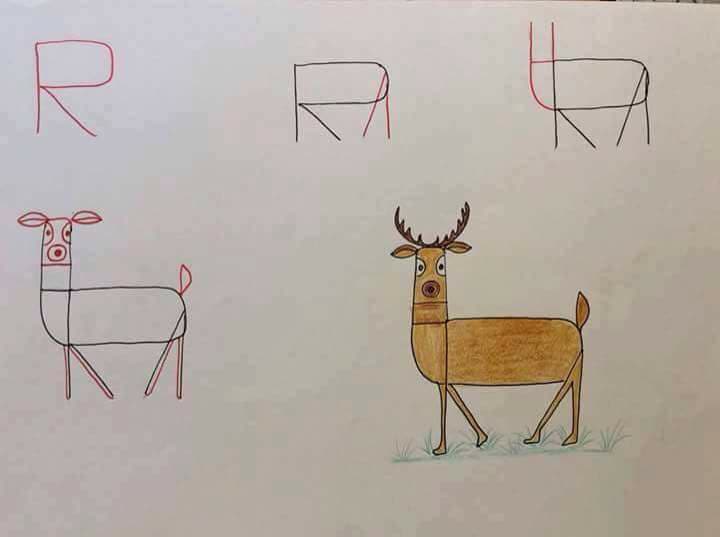 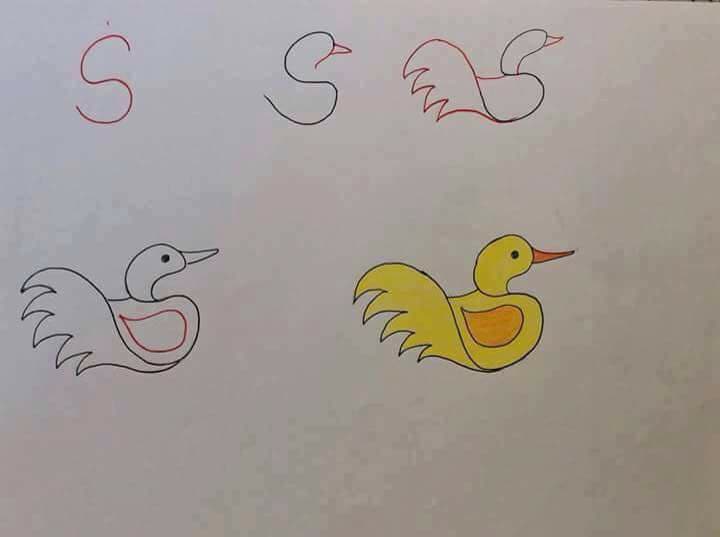 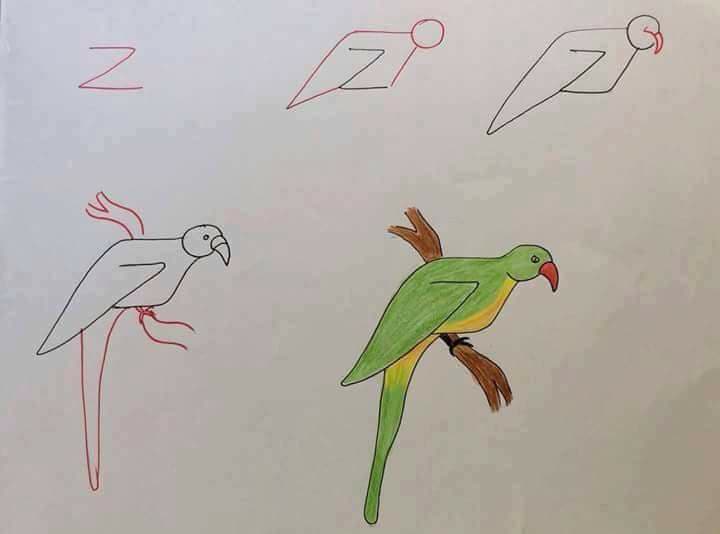 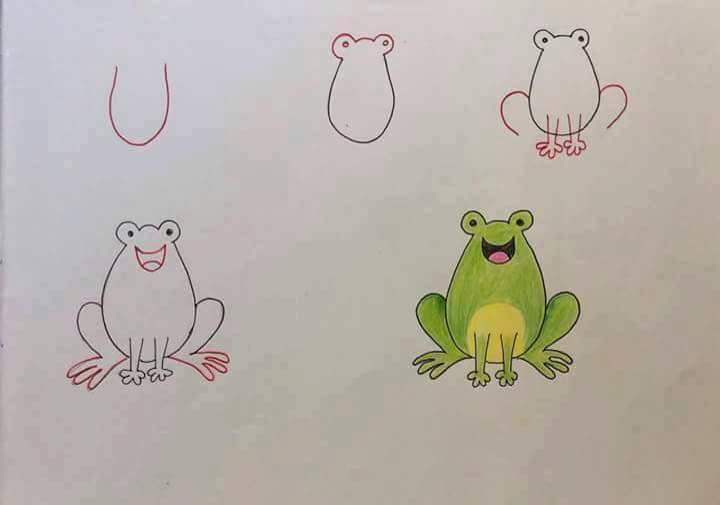 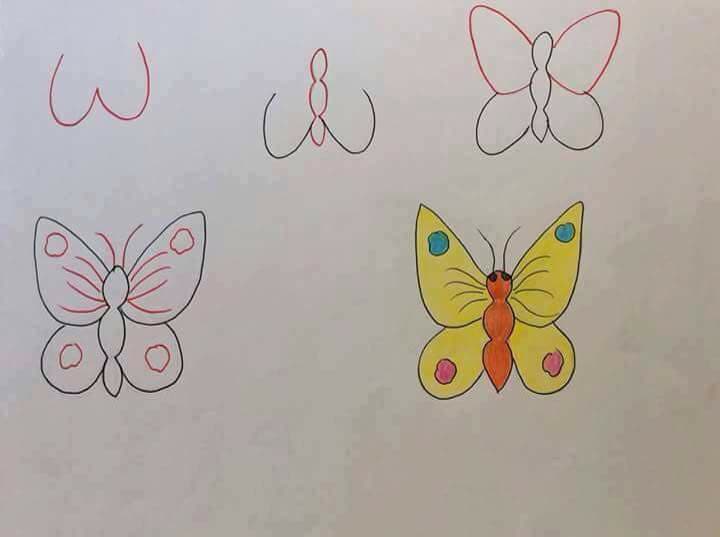